Снеговика можно встретить везде…
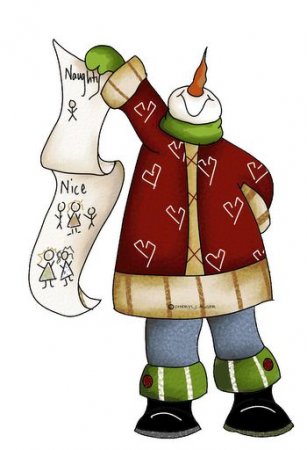 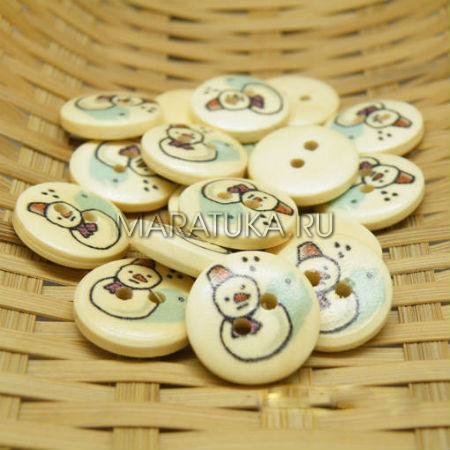 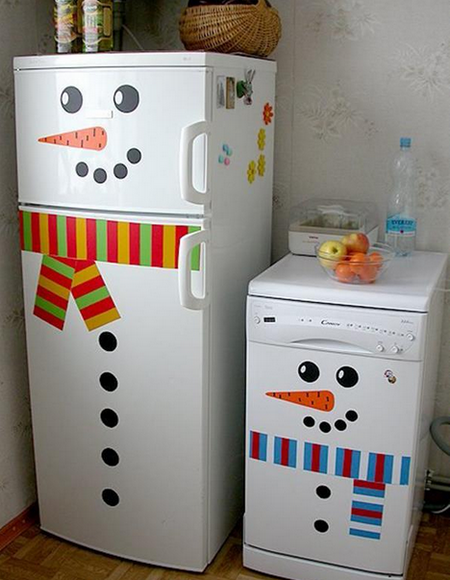 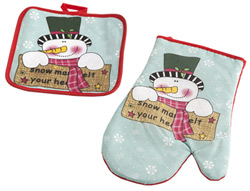 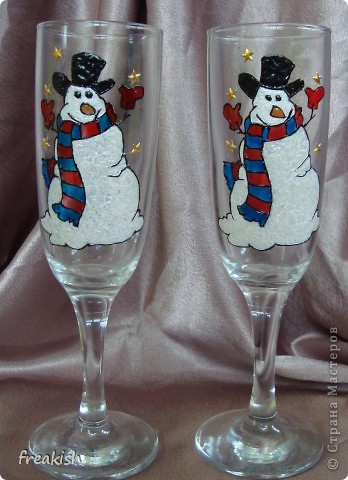 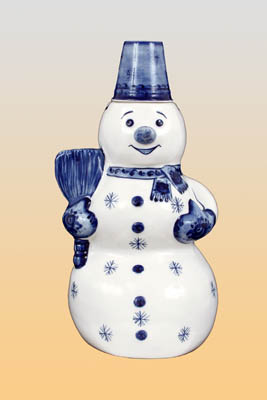 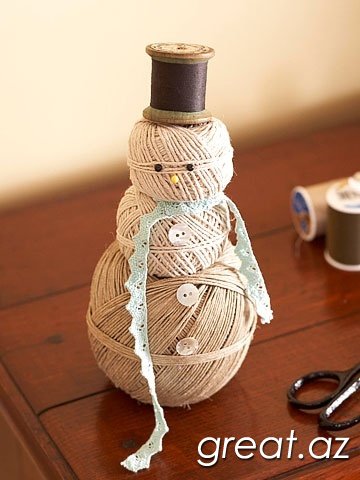 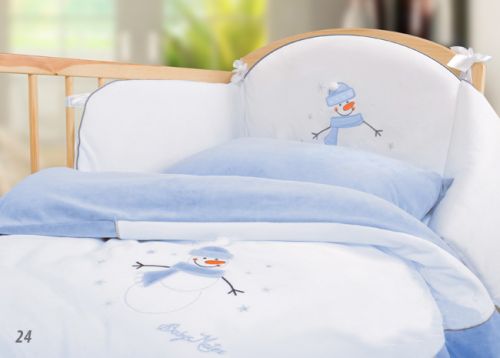 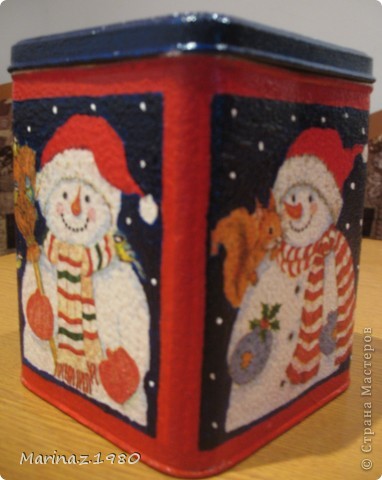 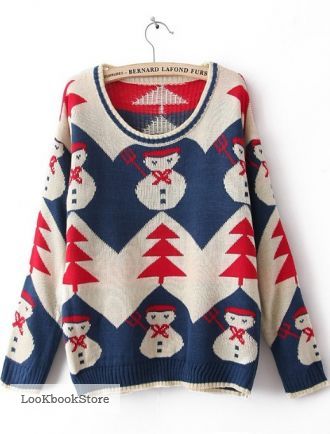 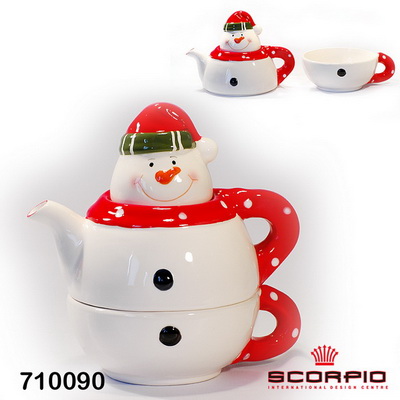 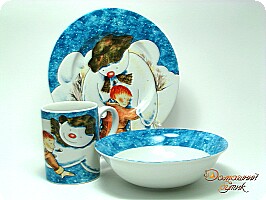 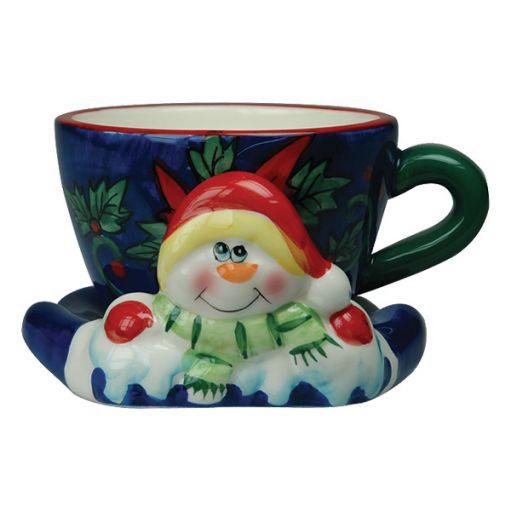 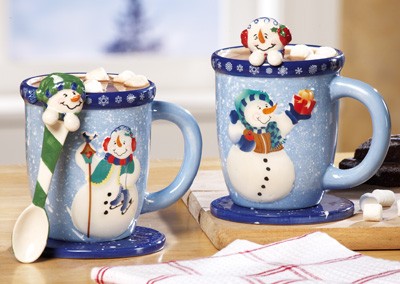 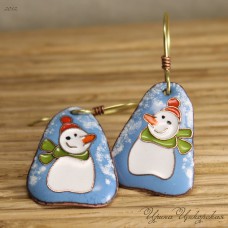 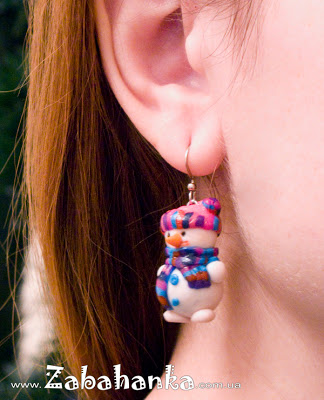 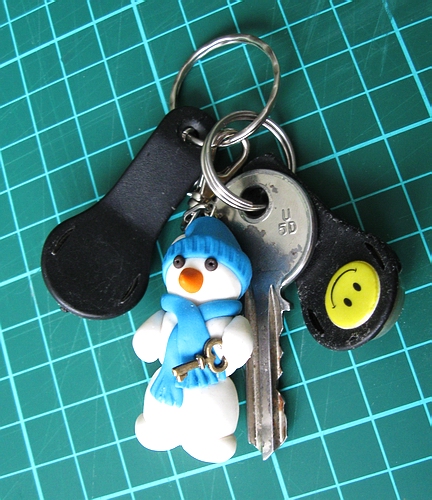 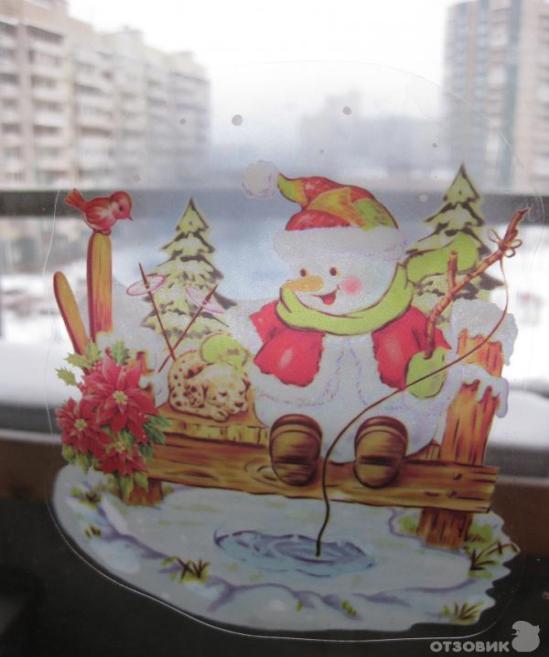 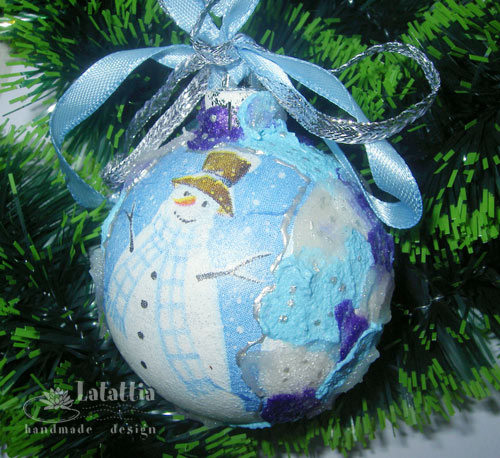 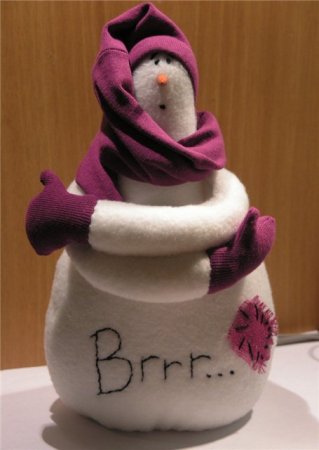 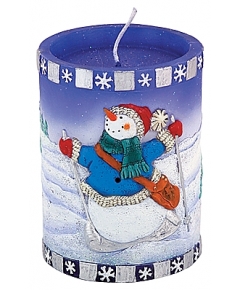 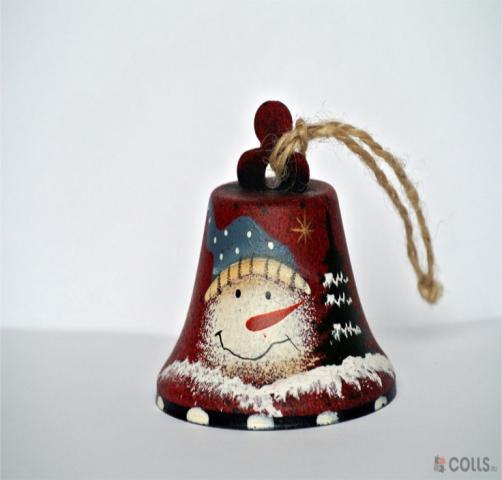 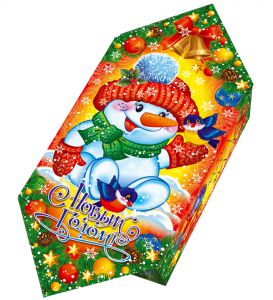 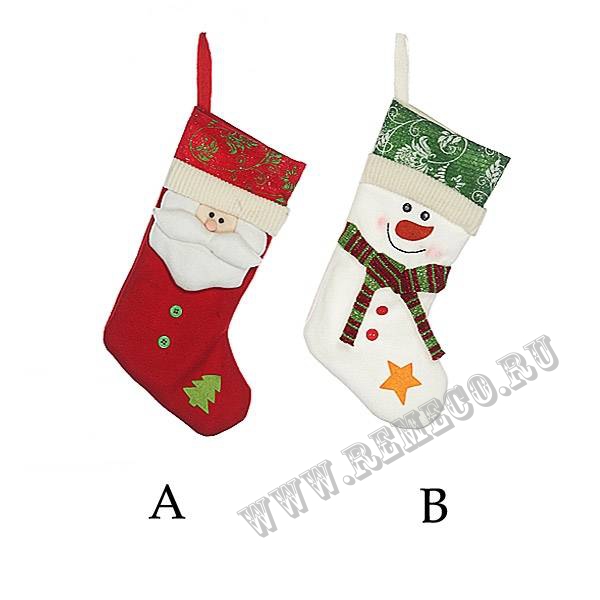 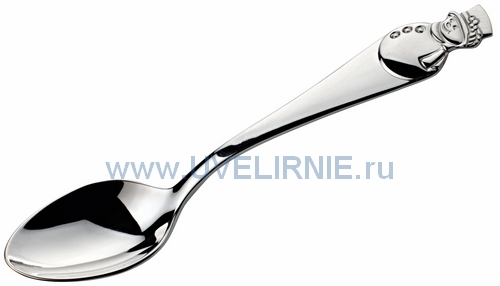 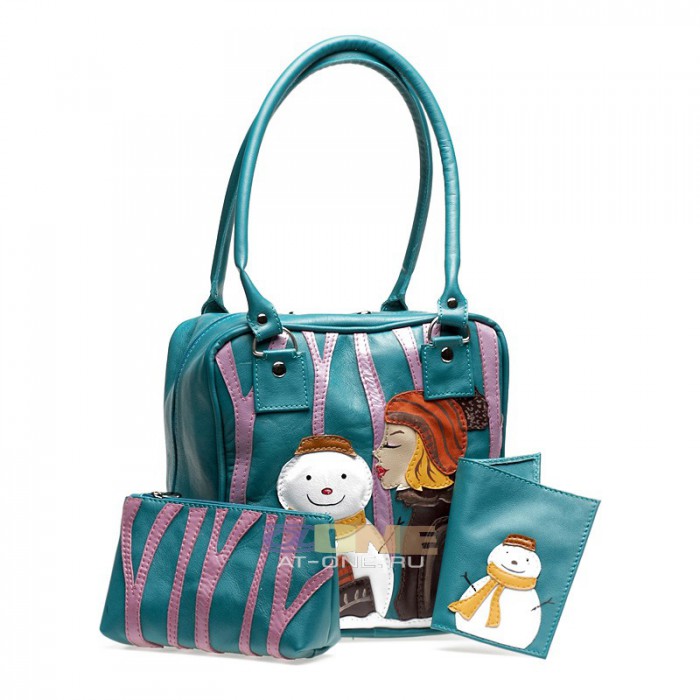 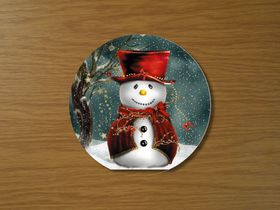 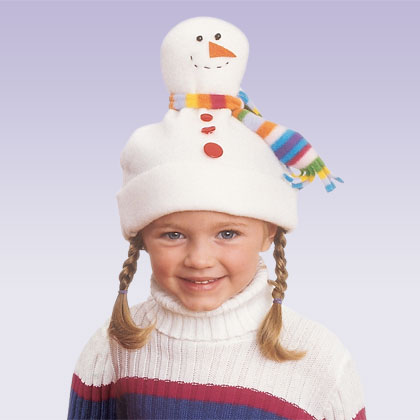 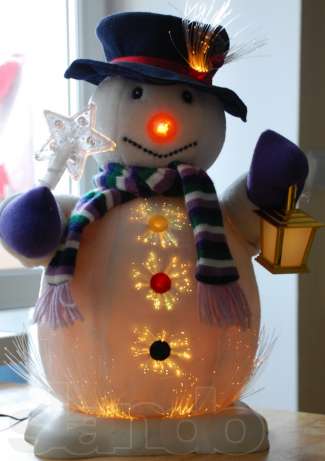 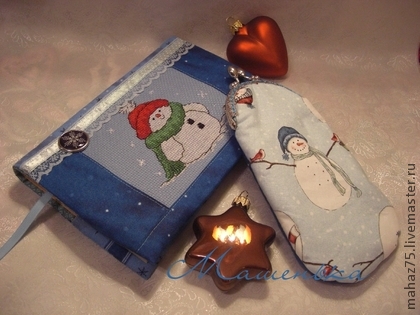 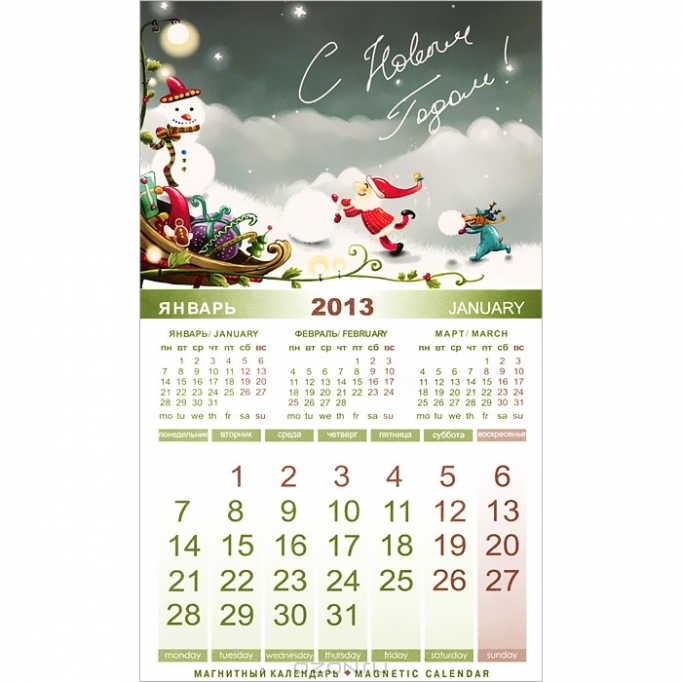 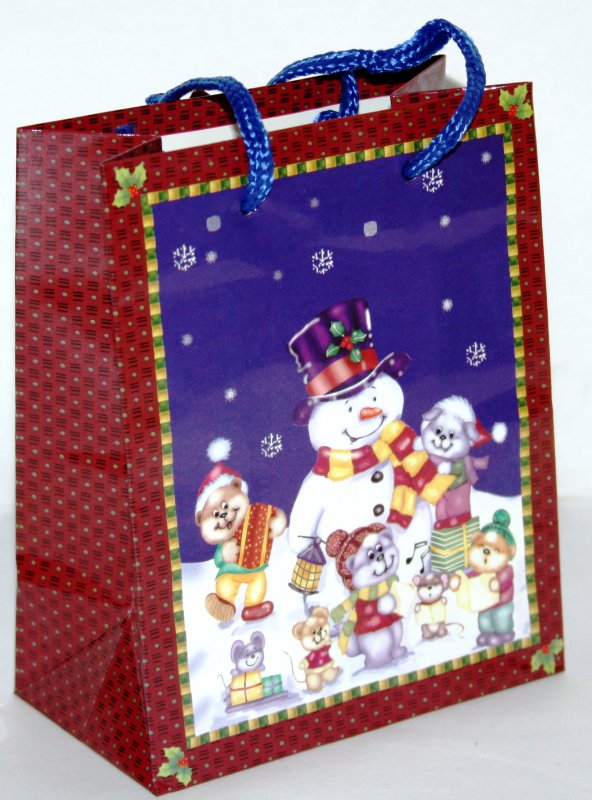 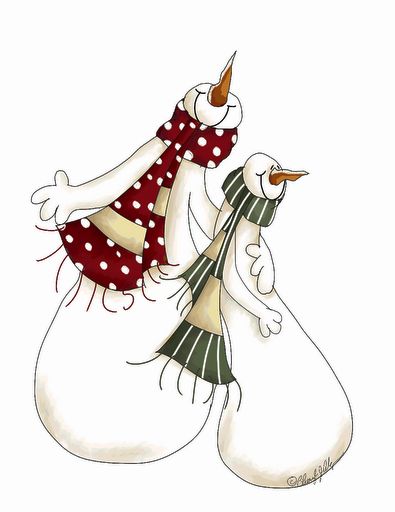 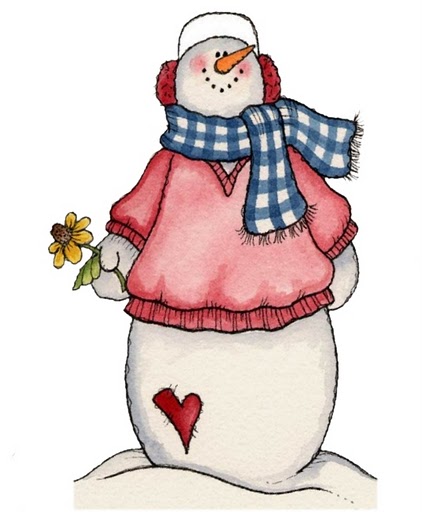 Про снеговика написано много стихотворений
Стихи о снеговике
Снеговик 
В. Степанов
Раз - рука, два - рука -
Лепим мы снеговика!
Три - четыре, три - четыре,
Нарисуем рот пошире!
Пять - найдем морковь для носа,
Угольки найдем для глаз.
Шесть - наденем шляпу косо.
Пусть смеется он у нас.
Семь и восемь, семь и восемь,
Мы сплясать его попросим.
Девять - десять - снеговик
Через голову - кувырк!!!
Ну и цирк!
Ну и цирк!
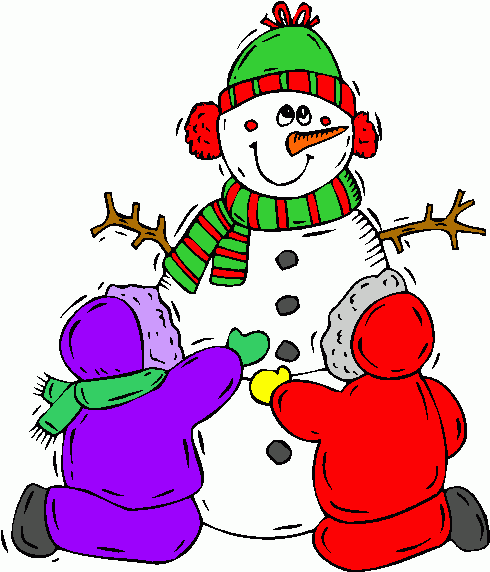 Неуклюжий с виду малый,
Во дворе встал величаво,
Хоть на голове черпак,
Выглядит не как чудак.
Он мороза не боится,
В этом с ним нам не сравниться. 
Глазки – черный уголек,
Грустен он и одинок!
Чтоб его развеселить,
Друга нужно нам слепить.
Станут, чтоб в руке рука,
Будет два Снеговика!
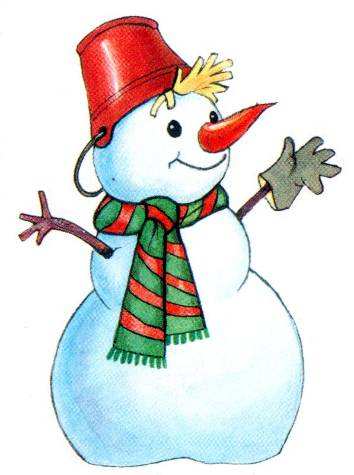 Снеговик Мы слепили снежный ком...— Будешь, ком, снеговиком!Сверху мы поставим два.Самый верхний — голова.Нос — морковка. Это раз!Два — стекляшки вместо глаз.И свеклой, при счёте «три!», Рот рисуем. Посмотри!Ноги – кеды, руки – ветки.Лыжи взяли мы у Светки…Снеговик заулыбалсяИ на лыжах в лес умчался
В. Черняева
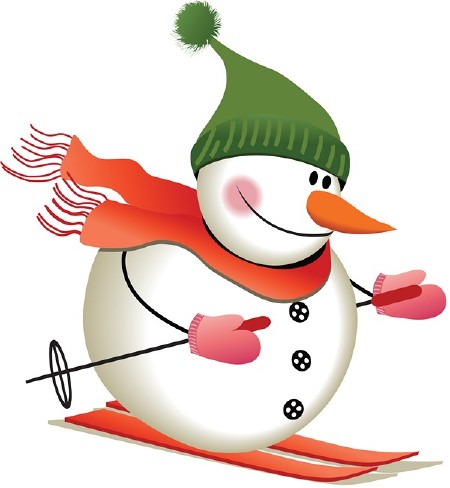 Приключение снеговичка
Ольга Корнеева
Жил да был Снеговичок:Рот - травинка, нос - сучок.Все зверята с ним дружили,В гости часто заходили.Шёл он как-то мимо ёлки,А навстречу ему - волки!Слышит - шепчутся они:- Ветки ниже наклони!- Эту ёлку вчетверомСрубим быстро топором!- Толку нет от этих ёлок -Только раны от иголок! Снеговик не растерялсяТут же по лесу помчался:- Эй, зверюшки, помогите,Нашу ёлочку спасите!Звери к ёлочке сбежались.Ну, а волки испугались,Убежали наутёк.Молодец, Снеговичок!
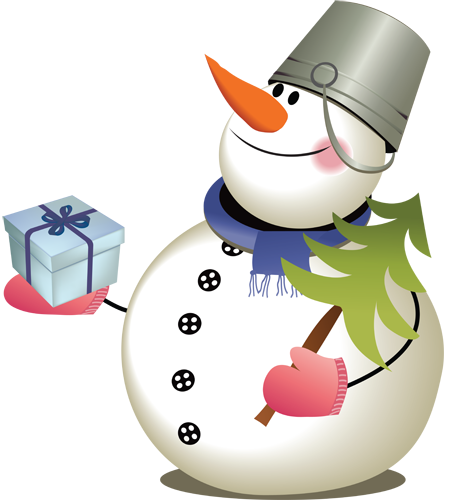